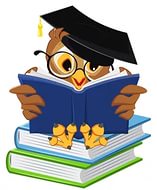 Школьный конкурс «Молодой специалист – 2016»
Баажай Чайна Айдыновна
МБОУ СОШ с.Кызыл-Арыг 
Тандинского кожууна
Образование – высшее
Пед.стаж – без стажа
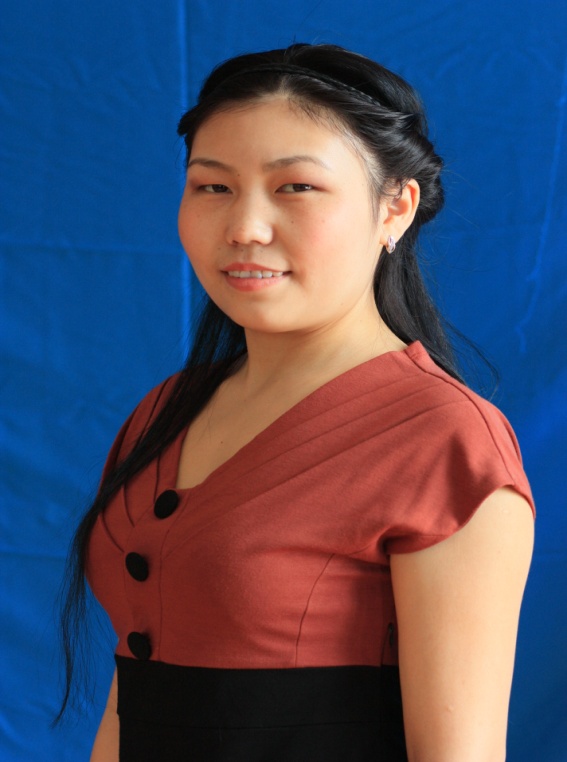 Тема: «Проектная деятельность в начальной школе»
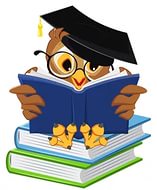 Школьный конкурс «Молодой специалист – 2016»
Методы исследования:
1.Изучение  литературы.
2.Педагогическое наблюдение процесса обучения.
3.Анализ результатов деятельности.
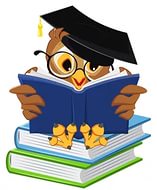 Школьный конкурс «Молодой специалист – 2016»
Условия формирования личного 
вклада в развитие образования
Научно-исследовательские условия:
изучение работ философов, психологов и педагогов (С.Т.Шацкий, И.А.Зимняя, В.В.Рубцов)
Методические условия: 
изучение теоретических вопросов; разработка внеурочной деятельности с использованием проектной деятельности.
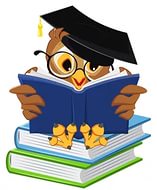 Школьный конкурс «Молодой специалист – 2016»
Актуальность личного вклада 
в развитие образования
	Актуальность моей темы определяется потребностью современной школы в разработке педагогической технологии развития умений проектной деятельности у младших школьников.
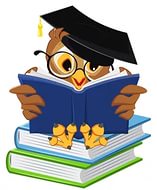 Школьный конкурс «Молодой специалист – 2016»
Теоретические обоснования личного вклада в развитие образования
Принципы
непрерывность
интегральность
Плюсы: развитие творческого мышления, умения добывать информацию, самостоятельно отбирать и накапливать материал, т.е. приобретаются навыки самообразования и самоконтроля.
Минусы: младший школьник не умеют работать с литературой, выделять главное и делать обобщения.
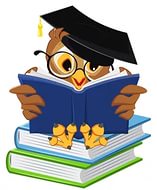 Школьный конкурс «Молодой специалист – 2016»
Цель и задачи педагогической деятельности 
Цель: развитие самостоятельности, творческой активности и познавательных способностей младших школьников.
Задачи: внедрить проектную деятельность в классно-урочную и внеурочную деятельность без ущерба для освоения программы.
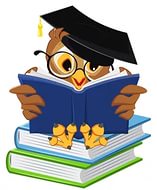 Школьный конкурс «Молодой специалист – 2016»
«Спорьте, заблуждайтесь, ошибайтесь, но ради бога, размышляйте, и хотя криво, но сами»
Г.Э.Лессинг
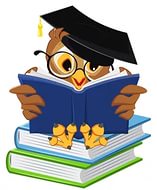 Школьный конкурс «Молодой специалист – 2016»
Деятельностный аспект личного вклада педагога в развитие образования
планирование
проблема
проект
продукт
поиск
презентация
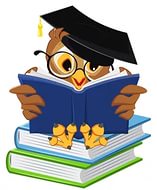 Школьный конкурс «Молодой специалист – 2016»
Деятельностный аспект личного 
вклада педагога в развитие образования
Виды проектов:
Исследовательские;
Информационные;
Ролево-игровые;
Творческие.
Этапы: 
Поисковый;
Аналитический;
Практический;
Презентационный;
Контрольный.
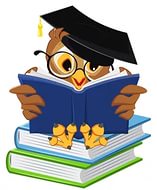 Школьный конкурс «Молодой специалист – 2016»
Деятельностный аспект личного вклада 
педагога в развитие образования
Структура деятельности учителя и ученика при использовании метода проектов:
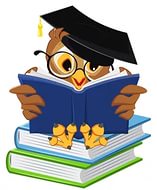 Школьный конкурс «Молодой специалист – 2016»
Диапозон личного вклада 
педагога в развитие образования
Внеурочная деятельность
Проекты: 
Экоша - «Покормите птиц зимой»
Учусь создавать проект «Школьный портфель»
Школьный конкурс «Молодой специалист – 2016»
Результативность профессиональной педагогической деятельности и достигнутые эффекты
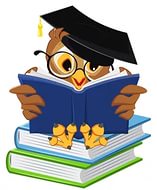 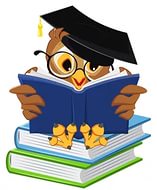 Школьный конкурс «Молодой специалист – 2016»
Результативность профессиональной педагогической деятельности и достигнутые эффекты
Наличие победителей конкурсов среди 1-4 классов
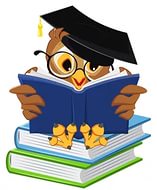 Школьный конкурс «Молодой специалист – 2016»
Источники:
1. Чечель И.Д. Управление исследовательской деятельностью педагога и учащегося в современной школе. – М.: Сентябрь, 1998. 144 с.
2. Девяткина Г.В. Проектирование учебно-технологических игр. // Школьные технологии. 1998. №4. С. 121-126.
3. Грабарь М.И. Проблема измерений и проверки гипотез при мониторинге результатов обучения. // Стандарты и мониторинг в образовании. 2000. №3. С. 49-55.
4. Бухтиярова И.Н. Метод проектов и индивидуальные программы в продуктивном обучении. // Школьные технологии. 2001. №2. С.108-115.
5. Монахова Л.Ю. Теоретические аспекты технологии проектирования индивидуальных образовательных программ. // Наука и школа. 2000. №1. С. 45-52.
6. Горбунова Н.В., Кочкина Л.В. Методика организации работы над проектом. // Образование в современной школе. 2000. №4. С. 21-27.